IG NG-OWC

Submission Title: Future-Proofing Connectivity: Advances in NG-OWC by Intra-Satellite Communicatons
Date Submitted: Sept 11, 2024	
Source: Lai Yi Aung, Nguyen Ngoc Huy, Yeong Min Jang, Kookmin University

Address: Room #603 Mirae Building, Kookmin University, 77 Jeongneung-Ro, Seongbuk-Gu, Seoul, 136702, Republic of Korea
Voice: +82-2-910-5068  				E-Mail: yjang@kookmin.ac.kr
Re: 	
Abstract:	Present Future-Proofing Connectivity: Advances in NG-OWC by Intra-Satellite Communicatons
Purpose:	Presentation for contribution on IG NG-OWC
Notice:	This document has been prepared to assist the IG NG-OWC.  It is offered as a basis for discussion and is not binding on the contributing individual(s) or organization(s). The material in this document is subject to change in form and content after further study. The contributor(s) reserve(s) the right to add, amend or withdraw material contained herein.

Release:	The contributor acknowledges and accepts that this contribution becomes the property of IEEE and may be made publicly available by IG NG-OWC.
[Speaker Notes: information on how to use NG-OWC to future-proof satellite communication systems, providing high-capacity, scalable solutions for NG-space networks.]
Future-Proofing Connectivity: Advances in NG-OWC by Intra-Satellite Communications

Contribution Sept 11, 2024
Contents
Background
Intra-Satellite OCC Framework
Spatial Division Multiple Access(SDMA)
Wavelength Division Multiplexing(WDM)
Challenges
Conclusion
References
Background
The evolution of satellite communication systems is critical to meeting the growing demands for global connectivity, high-speed data transmission, and robust network performance. 
As the users advance into an era characterized by increasing data requirements and complex communication networks, Next-Generation Optical Wireless Communication (NG-OWC) emerges as a transformative technology, particularly for intra-satellite communications.
Intra-Satellite OCC Framework
Optical Camera Communication(OCC) is an extension of the Visible Light Communications (VLC) technology. 
In intra-satellite environments, OCC systems can enhance communication between satellite devices due to their electromagnetic robustness and reduced size and weight.
Spatial Division Multiple Access (SDMA) The users go over a few more features of the OCC technology that make it particularly appropriate for the intra-satellite environment in this section.
[Speaker Notes: I discuss the OCC within the context of intra-satellite communication frameworks.
Optical Camera Communication is an extension of the Visible Light Communications (VLC) technology.
The industry is increasingly interested in OCC technology, leading to standards like IEEE 802.15.7m and ISO 22738, which incorporate OCC in new physical layers.
In intra-satellite environments, OCC systems can enhance communication between satellite devices due to their electromagnetic robustness and reduced size and weight.
Spatial Division Multiple Access (SDMA) The users go over a few more features of the OCC technology that make it particularly appropriate for the intra-satellite environment in this section.]
Cont’d
The convergence of SDMA, Wavelength division multiplexing(WDM), and OCC offers a powerful solution for advancing optical wireless communication systems. 
SDMA and WDM enhance capacity and efficiency, while OCC leverages optical cameras for high-speed, high-resolution data exchange.
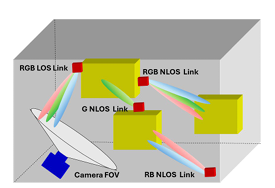 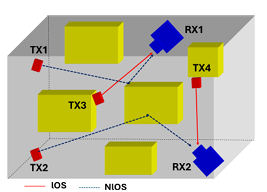 Fig. 2. SDMA and WDM combined.
Fig. 1. OCC intra-satellite communication links examples.
[Speaker Notes: The convergence of SDMA, WDM, and OCC offers a powerful solution for advancing optical wireless communication systems.
SDMA  enables the sharing of multiple data links on the same receiver, thereby reducing system complexity and cost.
The convergence of SDMA, Wavelength division multiplexing(WDM), and OCC offers a powerful solution for advancing optical wireless communication systems. 
SDMA and WDM enhance capacity and efficiency, while OCC leverages optical cameras for high-speed, high-resolution data exchange.
The receiver camera can support multiple elements based on its field of view and emitter size, as illustrated in Figure 1. 
Utilizing different wavelengths for optical links creates a hierarchy, enabling identification of transmission origin and purpose by transmitted wavelength, as illustrated in Figure 2.
Satellite setups often require surface reflections to support Non-Line-of-Sight (NLOS) links, and SDMA provides attractive alternatives for such cases.
To solve AIT( assembly, integration and testing)   problems, alternatives to classical architectures can be used: fiber optics cables or different kinds of wireless links (Radio Frequency, free space optical links with direct Line-of-Sight (LOS) or without LOS.]
Challenges
Alignment and Precision: The precision required for optical links in space is significantly higher than for RF links. Maintaining accurate alignment of optical beams over varying distances and conditions is crucial.
Environmental Factors: Space environments pose unique challenges such as thermal extremes and micrometeoroid impacts that can affect optical systems.
Power Consumption: Optical communication systems, particularly those involving high-power lasers, may have different power requirements compared to traditional RF systems.
Conclusion
NG-OWC represents a significant step forward in intra-satellite communications, offering the potential for high-speed, high-capacity data transmission that is essential for the next generation of satellite networks. 
As satellite technology progresses, the adoption of optical communication systems will be instrumental in meeting the growing demands for connectivity and data processing in space. 
By addressing current challenges and embracing future advancements, NG-OWC will help ensure that satellite communication systems remain at the forefront of technological innovation.
References
J. Rabadan et al., "OCC Strategies for Intra-Satellite Communications - OCC4SAT Project," 2024 14th International Symposium on Communication Systems, Networks and Digital Signal Processing (CSNDSP), Rome, Italy, 2024, pp. 262-267, doi: 10.1109/CSNDSP60683.2024.10636436.
M. F. Ahmed, M. K. Hasan, M. Z. Chowdhury, N. C. Hoan and Y. M. Jang, "Continuous Status Monitoring of Industrial Valve Using OCC-Enabled Wireless Sensor Network," in IEEE Transactions on Instrumentation and Measurement, vol. 71, pp. 1-10, 2022, Art no. 5501010, doi: 10.1109/TIM.2021.3130292.
N. Van Hoa, H. Nguyen, C. H. Nguyen and Y. Min Jang, "OCC Technology-based Developing IoT Network," 2020 International Conference on Information and Communication Technology Convergence (ICTC), Jeju, Korea (South), 2020, pp. 670-673, doi: 10.1109/ICTC49870.2020.9289552.
A. Liu, W. Shi, M. Safari, W. Liu and J. Cao, "Design Guidelines for Optical Camera Communication Systems: A Tutorial," in IEEE Photonics Journal, vol. 16, no. 4, pp. 1-25, Aug. 2024, Art no. 7303025, doi: 10.1109/JPHOT.2024.3424885.